муниципальное бюджетное дошкольное образовательное учреждение
«Центр развития ребёнка – детский сад № 455» городского округа Самара
Викторина 
для детей 
подготовительной к школе группы
«Профессия – космонавт»
Подготовила: 
воспитатель 
Белоглазова В.В.
Задачи: 
Закрепить знания детей о профессии 
«космонавт», космических кораблях и аппаратах. 
2. Развивать познавательную активность,
творческое мышление, воображение, 
внимание. 
3. Воспитывать дружелюбие, ответственность, 
выдержку, умение действовать в команде.
НАЗОВИ ПЕРВОГО 
В МИРЕ КОСМОНАВТА
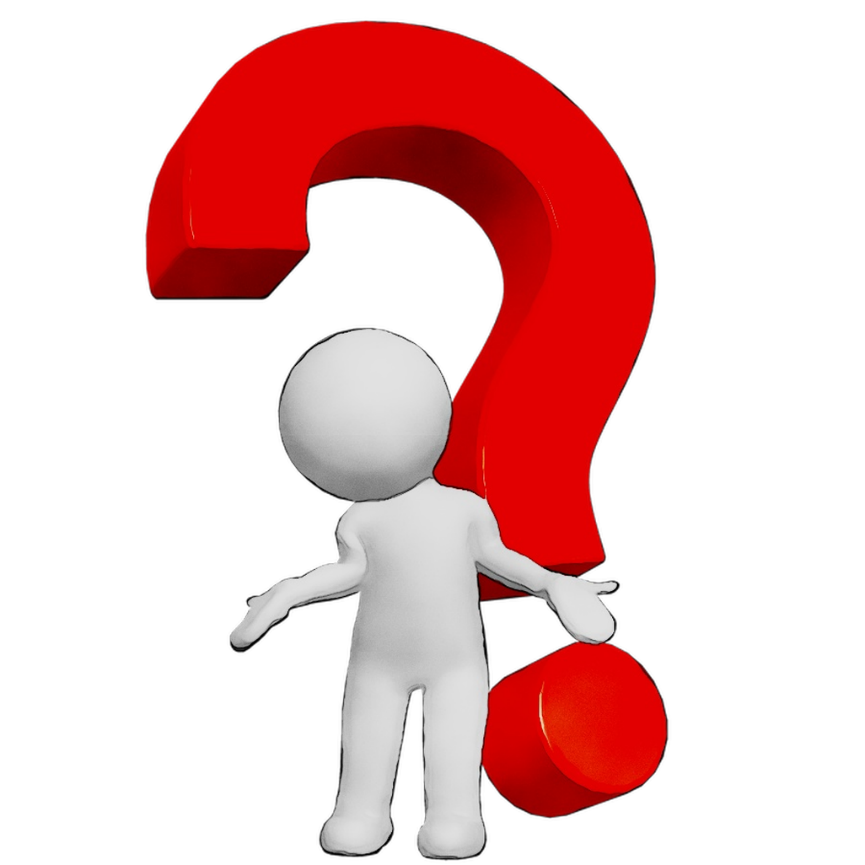 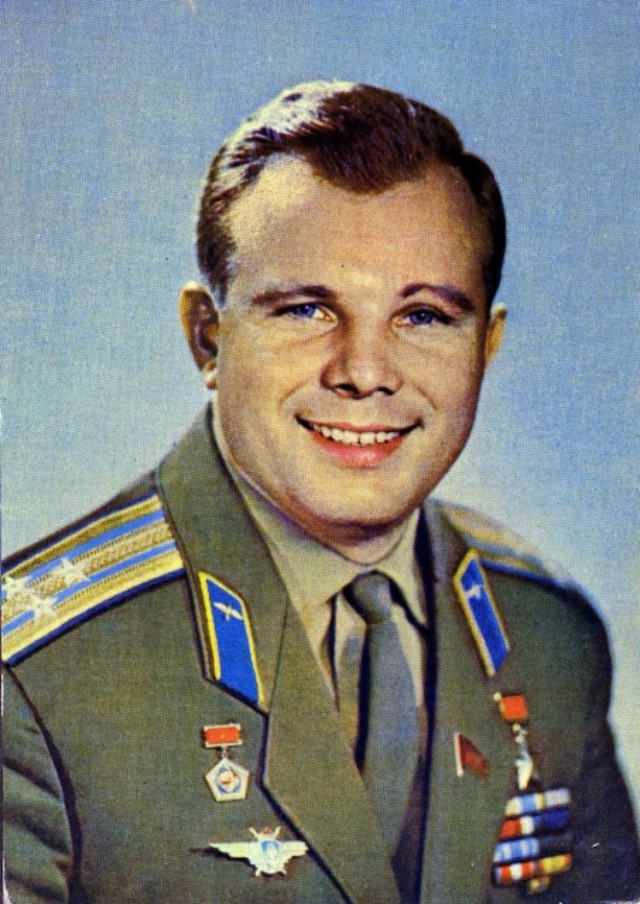 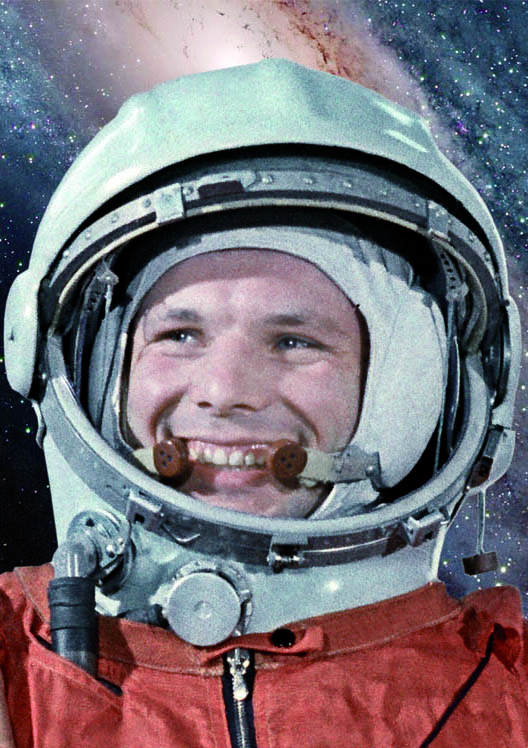 ЮРИЙ АЛЕКСЕЕВИЧ ГАГАРИН
НАЗОВИ ПЕРВУЮ 
ЖЕНЩИНУ-КОСМОНАВТА
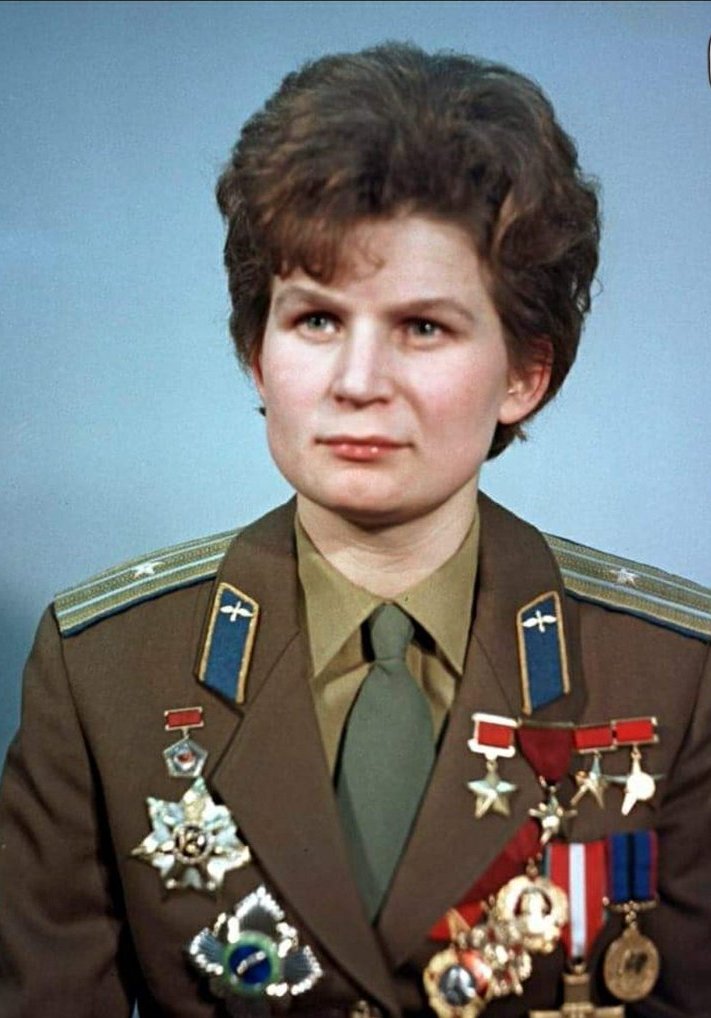 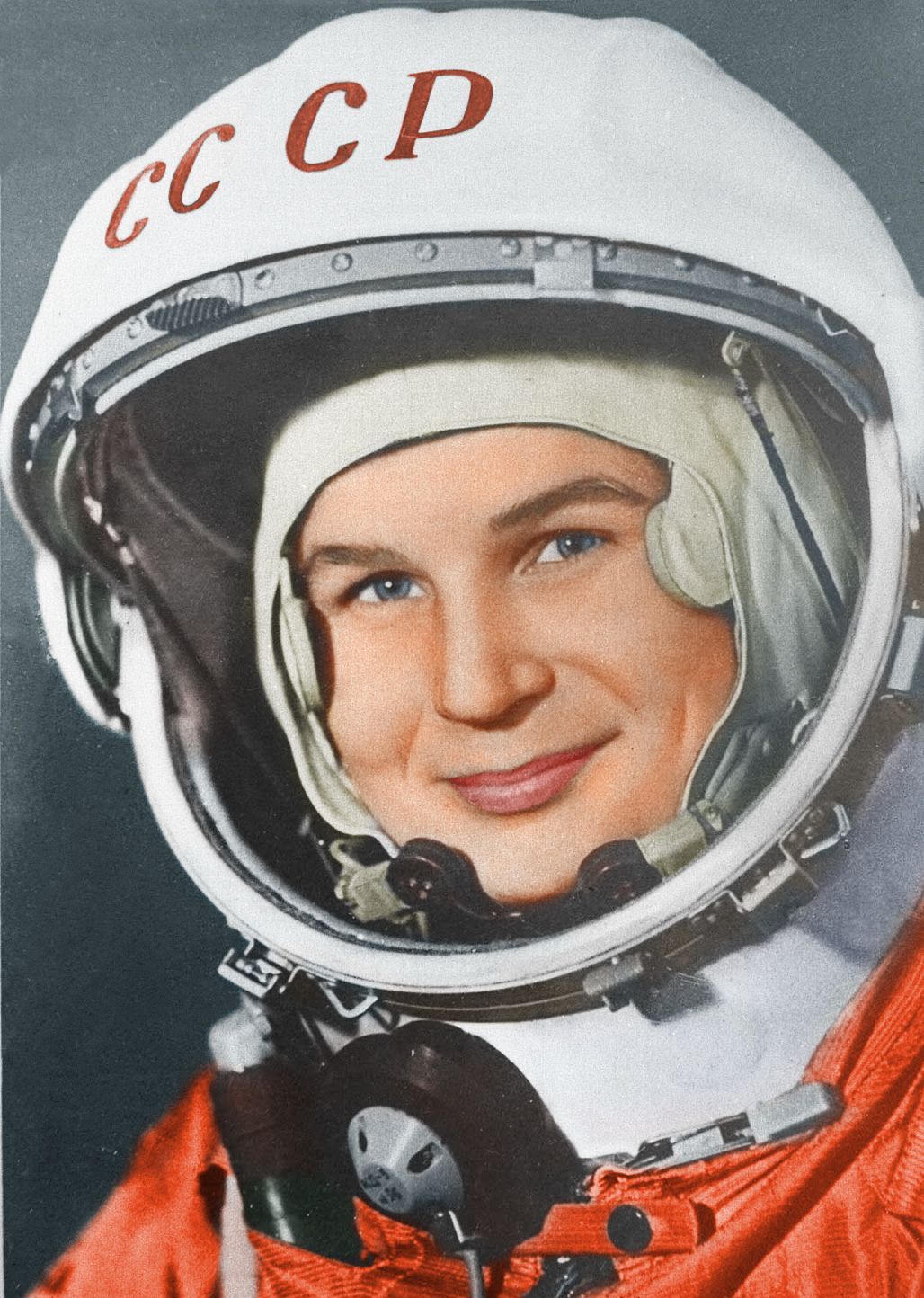 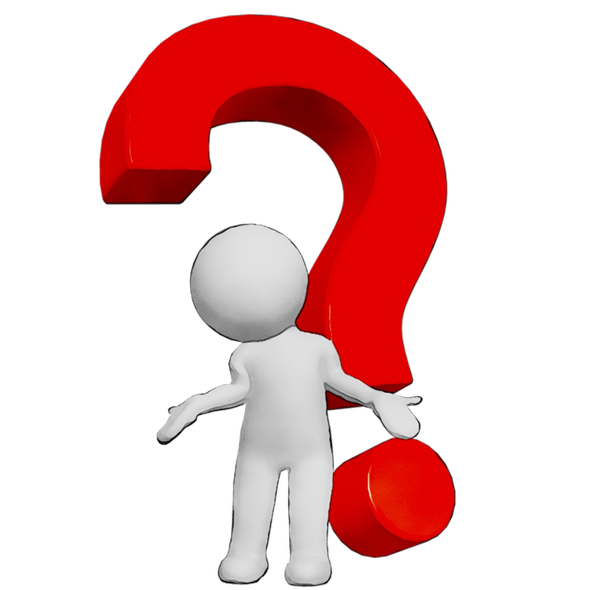 ВАЛЕНТИНА ВЛАДИМИРОВНА ТЕРЕШКОВА
НАЗОВИ ПЕРВОГО КОСМОНАВТА В ОТКРЫТОМ КОСМОСЕ
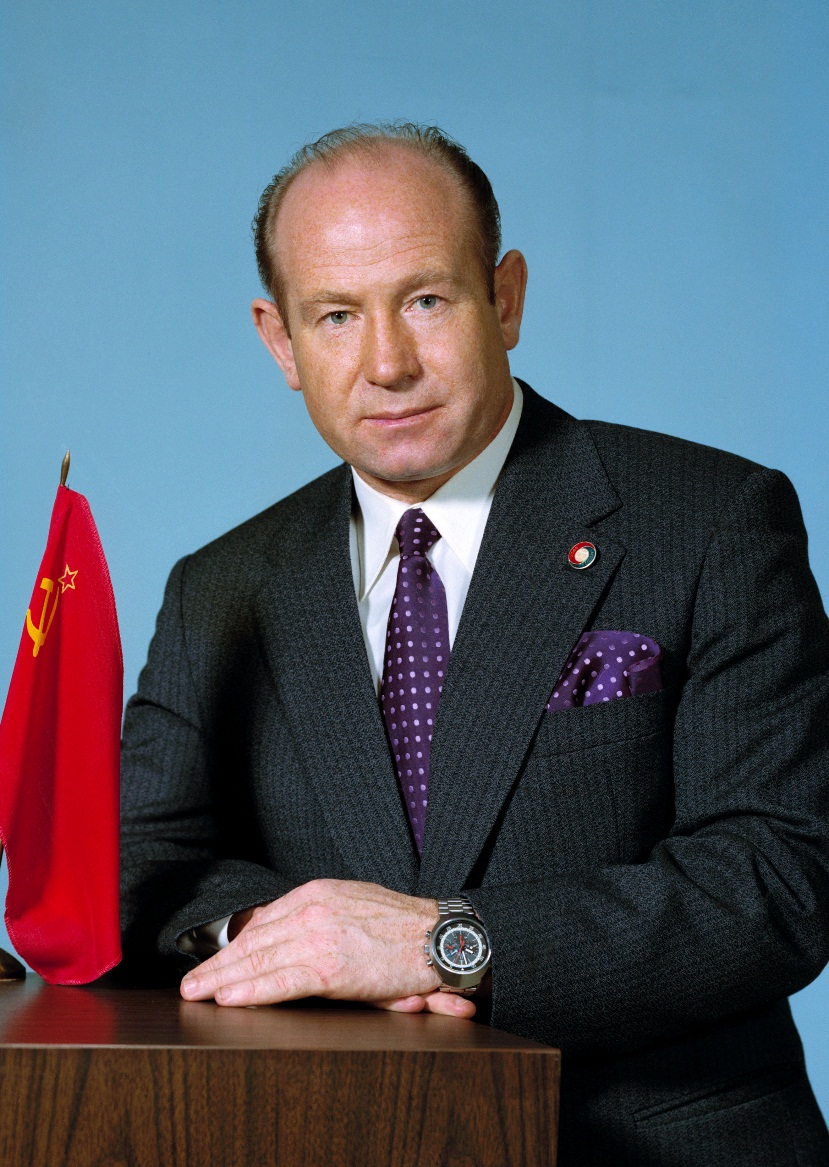 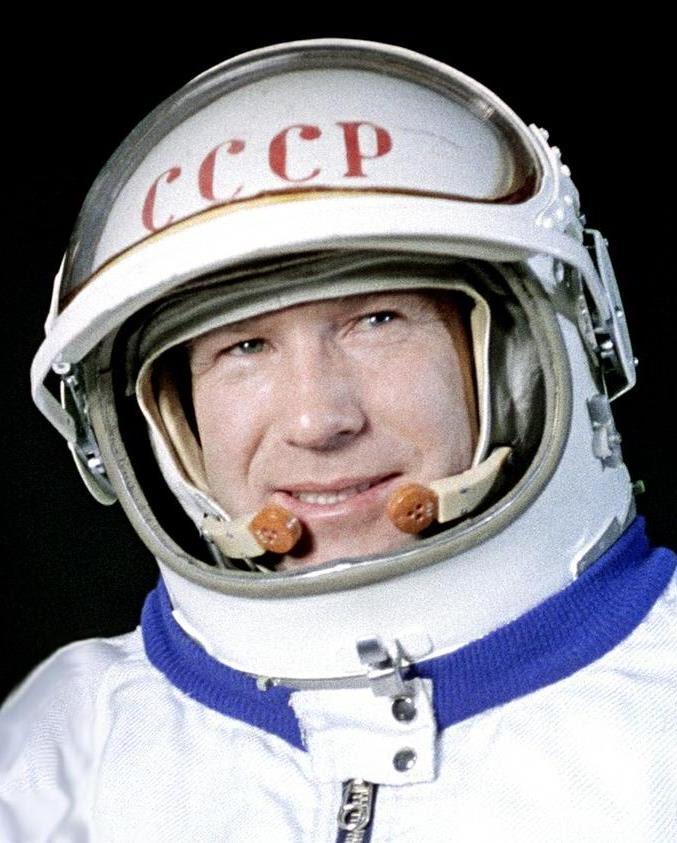 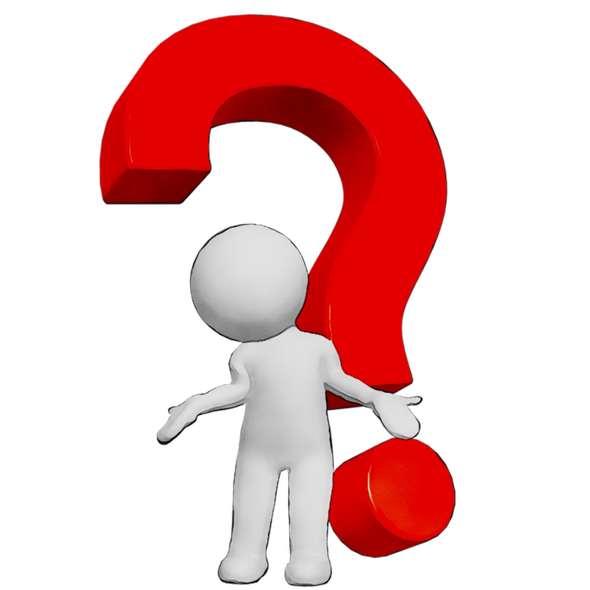 АЛЕКСЕЙ АРХИПОВИЧ ЛЕОНОВ
[Speaker Notes: ЛЕОНОВ]
ЧТО ОБЪЕДИНЯЕТ ЭТИХ КОСМОНАВТОВ?
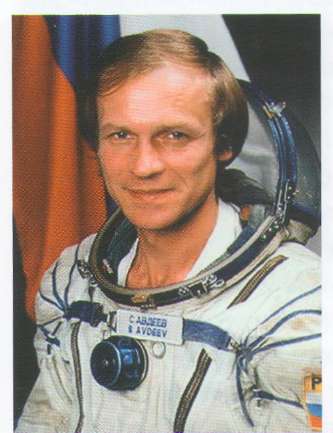 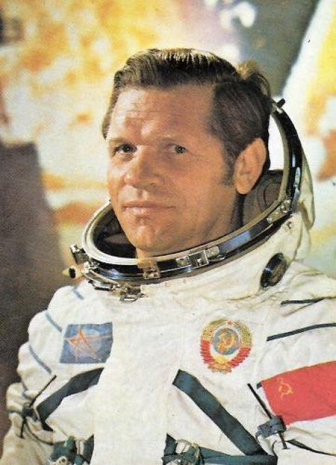 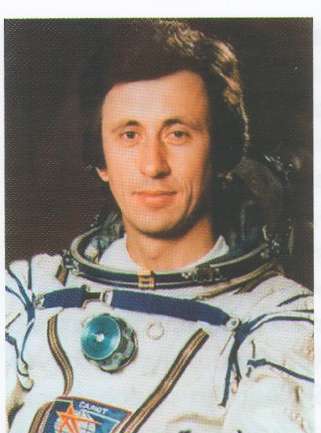 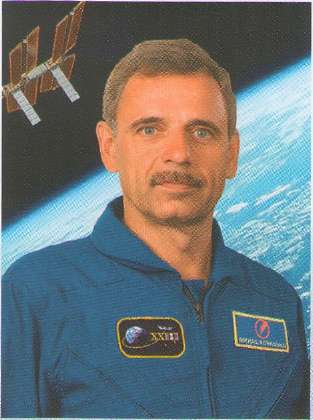 АВДЕЕВ 
СЕРГЕЙ 
ВАСИЛЬЕВИЧ
ГУБАРЕВ
АЛЕКСЕЙ 
АЛЕКСАНДРОВИЧ
АТЬКОВ
ОЛЕГ
ЮРЬЕВИЧ
КОРНИНЕНКО
МИХАИЛ
БОРИСОВИЧ
ЭТО НАШИ ЗЕМЛЯКИ - КОСМОНАВТЫ, РОДИНА КОТОРЫХ САМАРСКИЙ КРАЙ
ЧТО ИЗ ЭТИХ ПРЕДМЕТОВ КОСМОНАВТУ В КОСМОСЕ НЕ ПРИГОДИТСЯ?
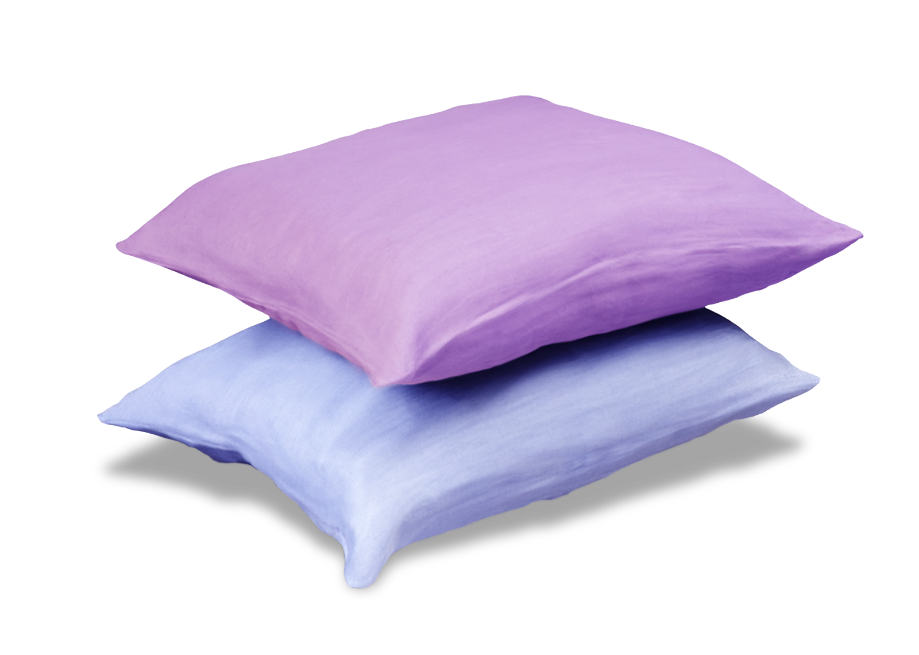 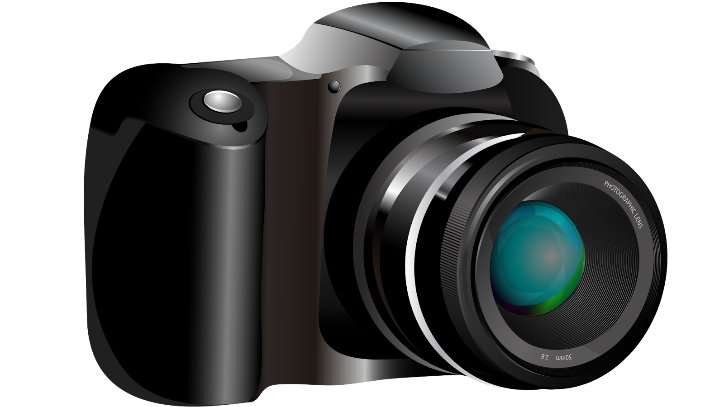 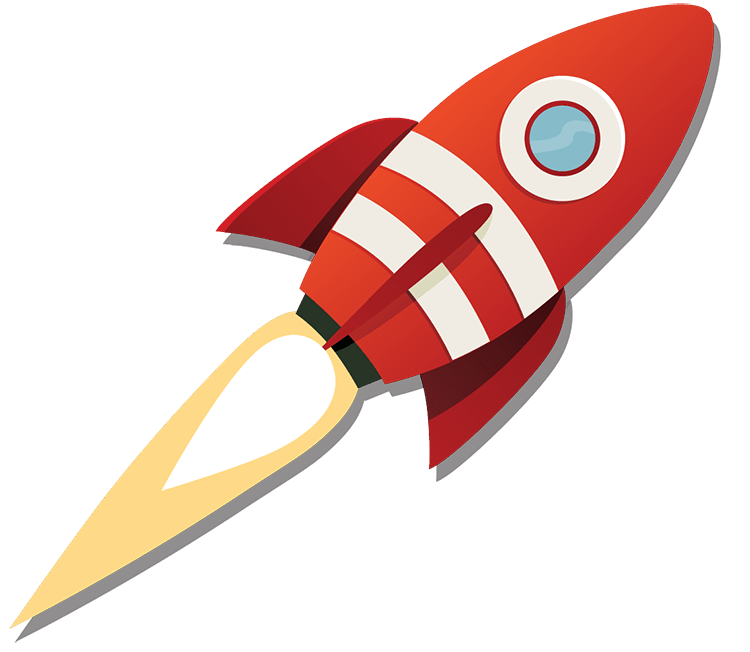 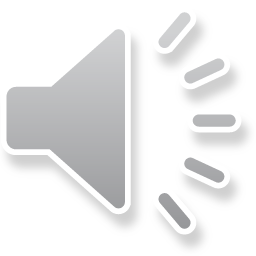 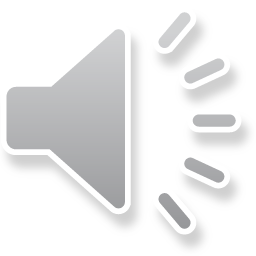 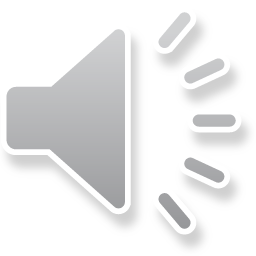 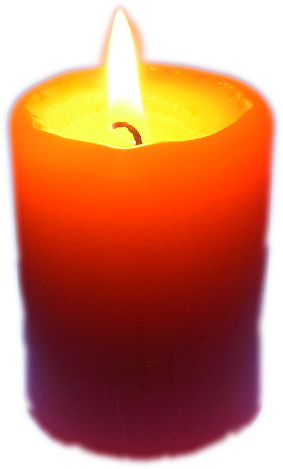 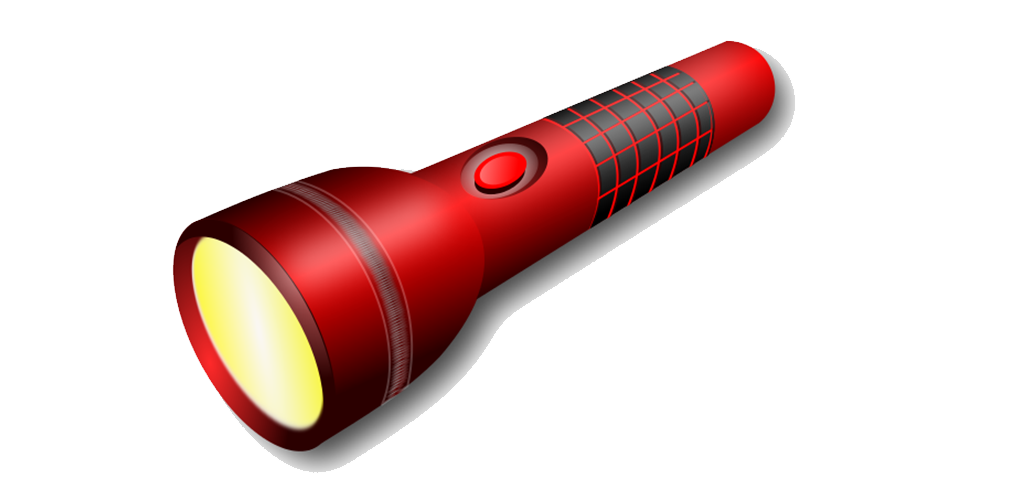 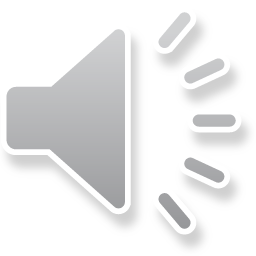 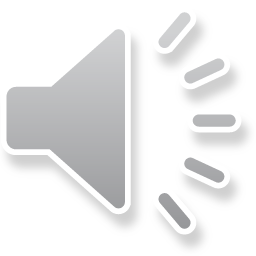 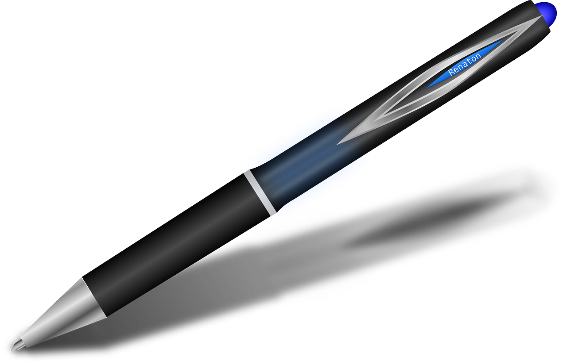 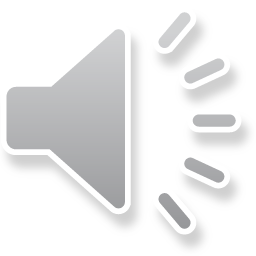 ПЕРВЫЙ АППАРАТ, 
ПОЛЕТЕВШИЙ 
В КОСМОС
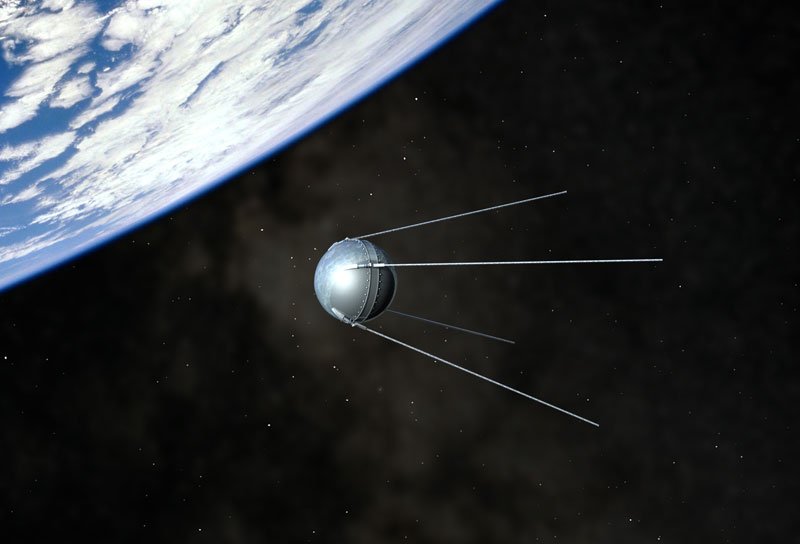 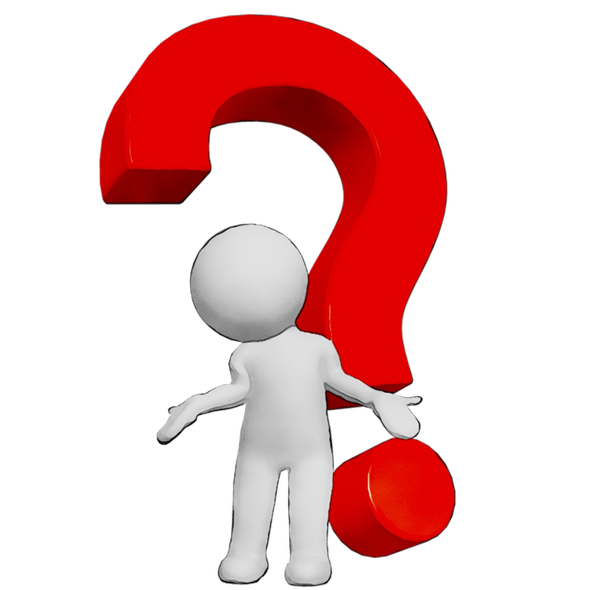 СПУТНИК-1
ПЕРВАЯ РАКЕТА, 
ПОЛЕТЕВШАЯ 
В КОСМОС
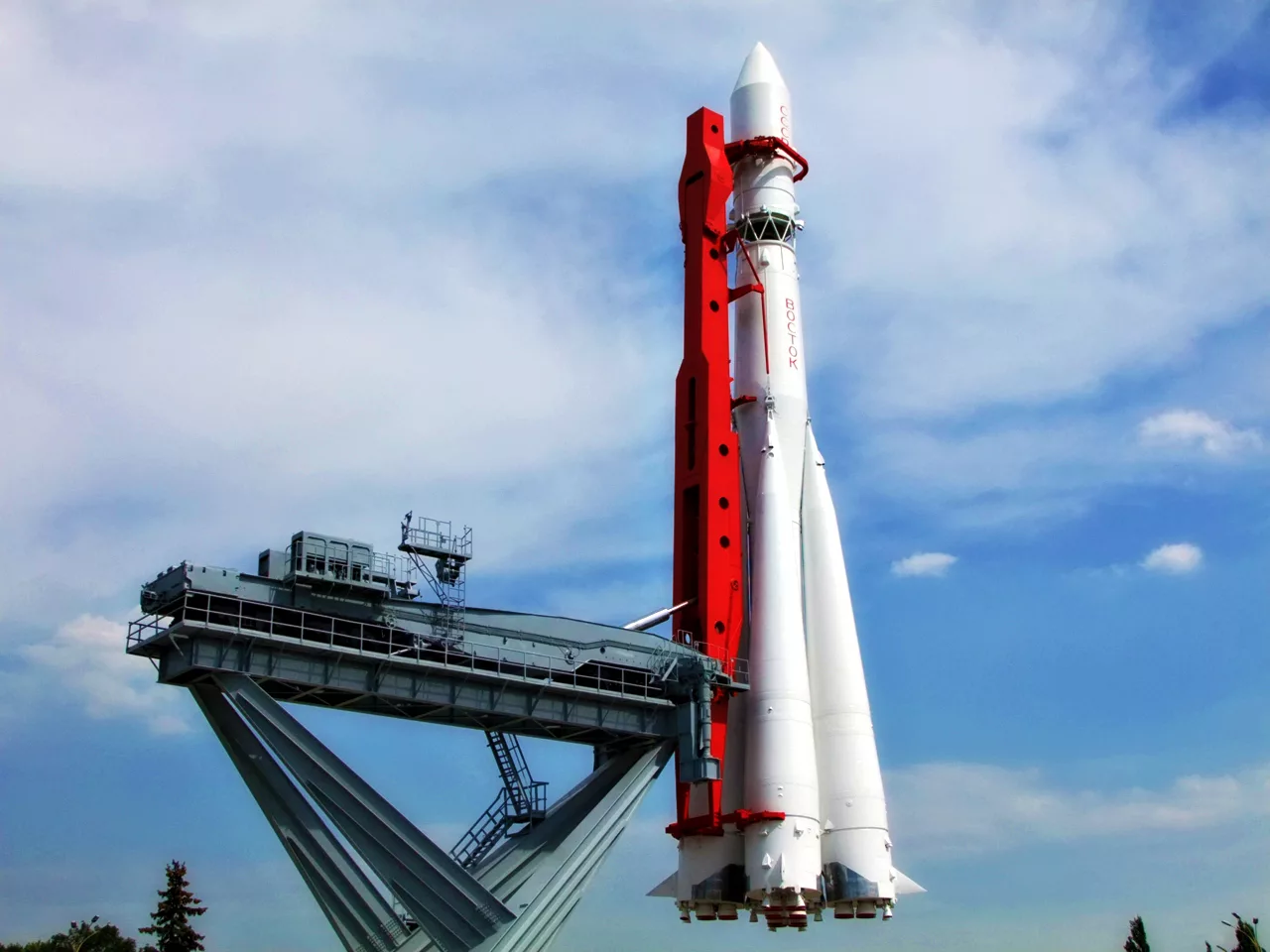 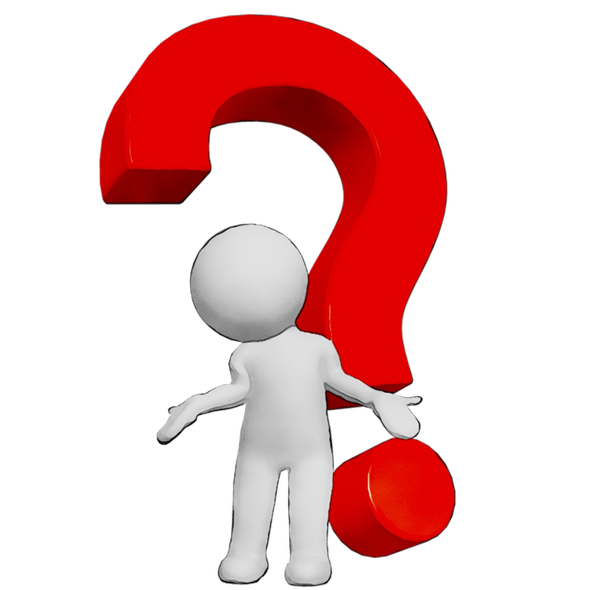 ВОСТОК-1
МЕСТО, ОТКУДА
ВЗЛЕТАЕТ РАКЕТА
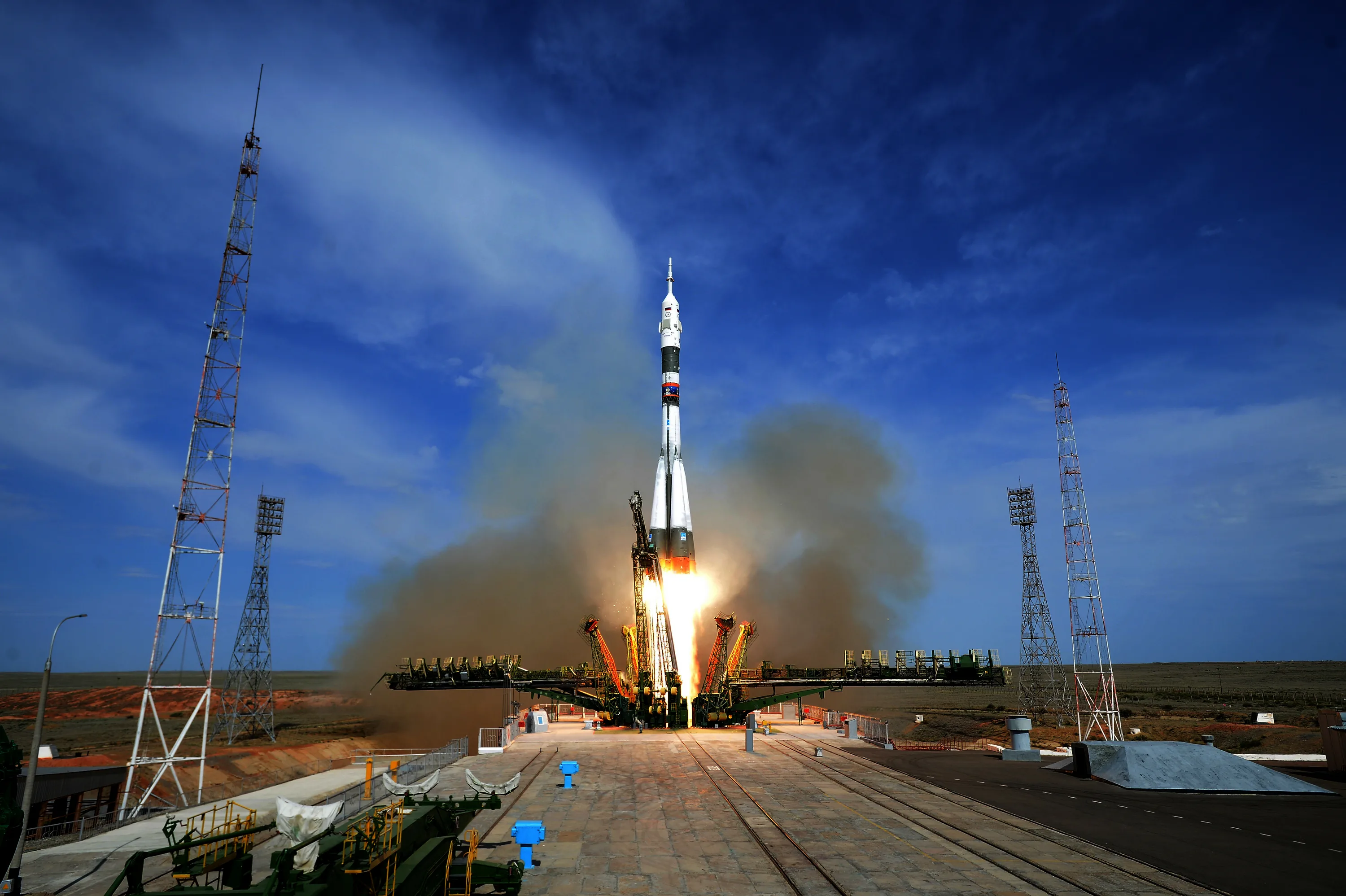 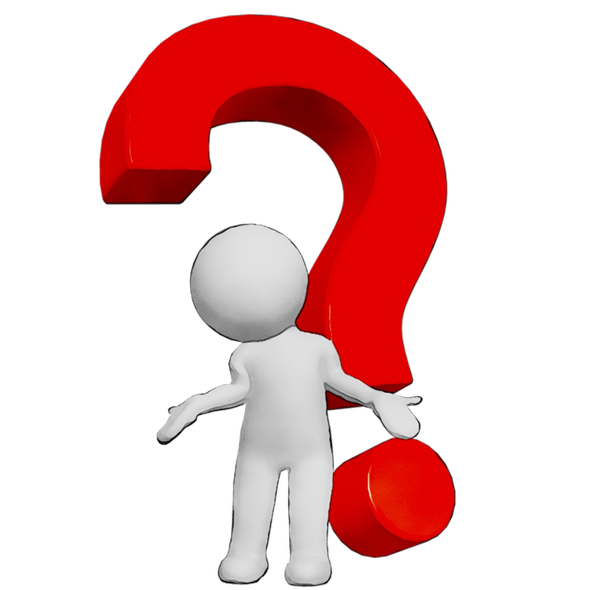 КОСМОДРОМ
СНАРЯЖЕНИЕ, В КОТОРОЕ
ОДЕТ КОСМОНАВТ
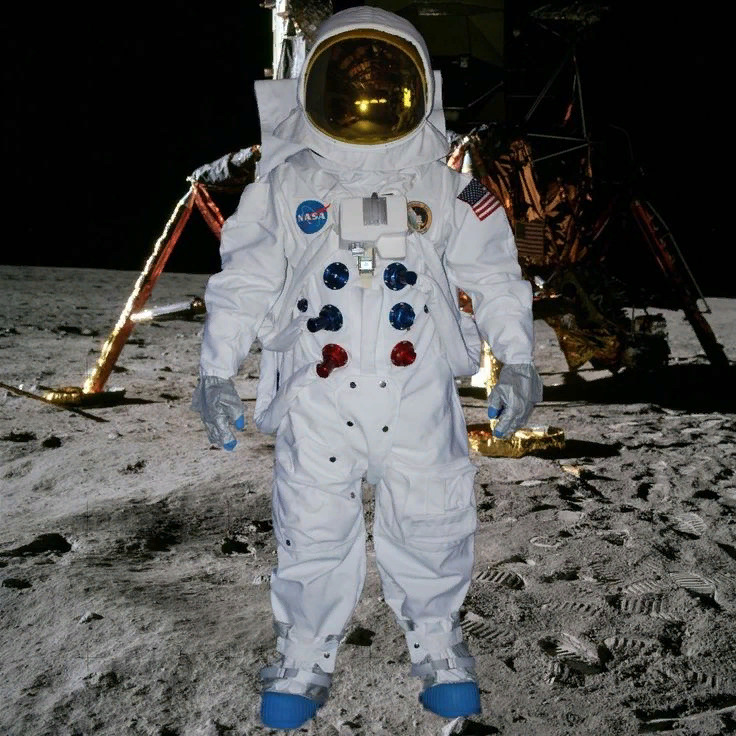 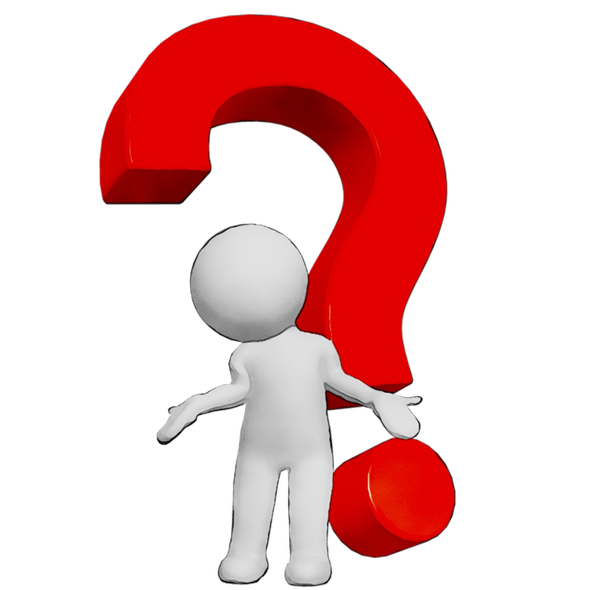 СКАФАНДР
АППАРАТ, КОТОРЫЙ ХОДИТ ПО ЛУНЕ
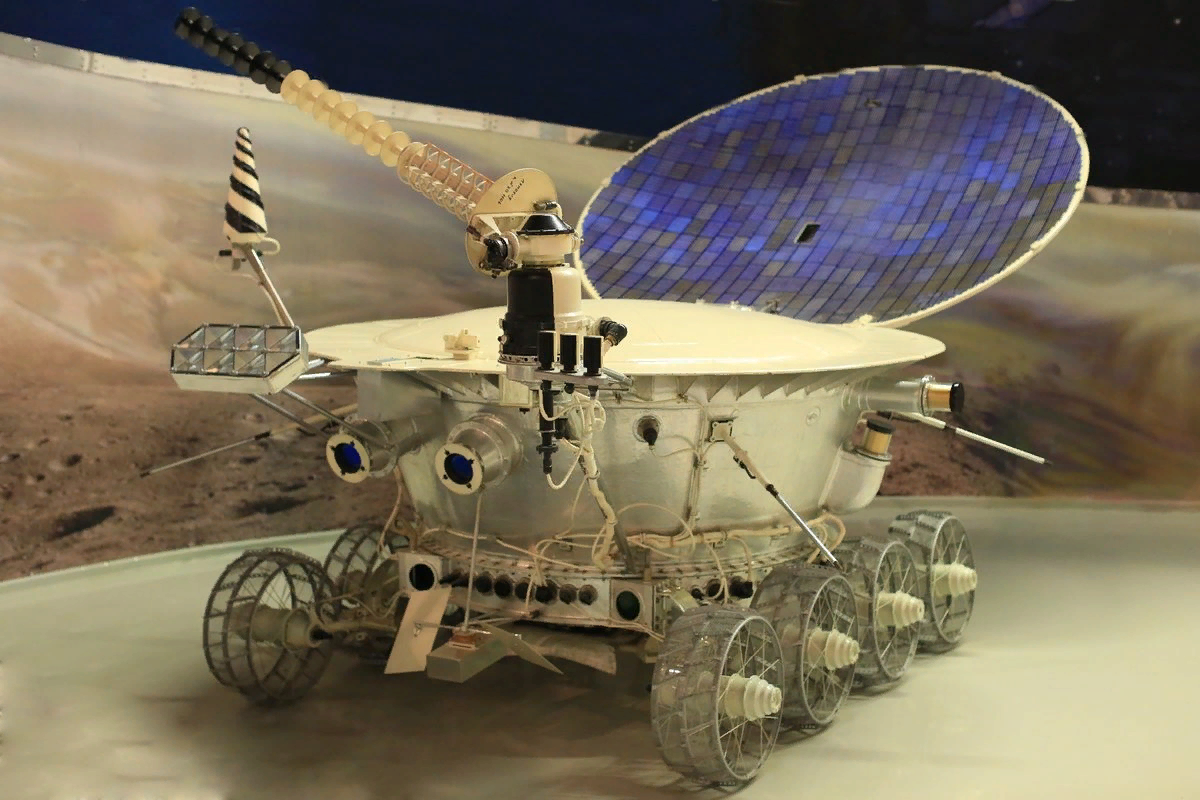 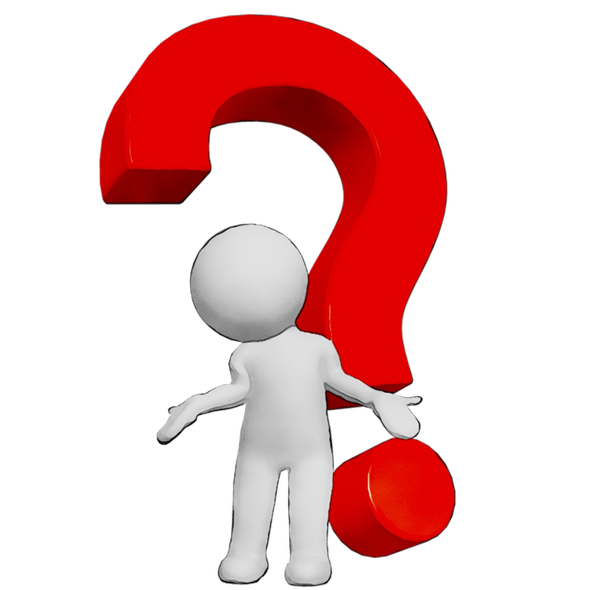 ЛУНОХОД
НАЙДИ 5 ОТЛИЧИЙ
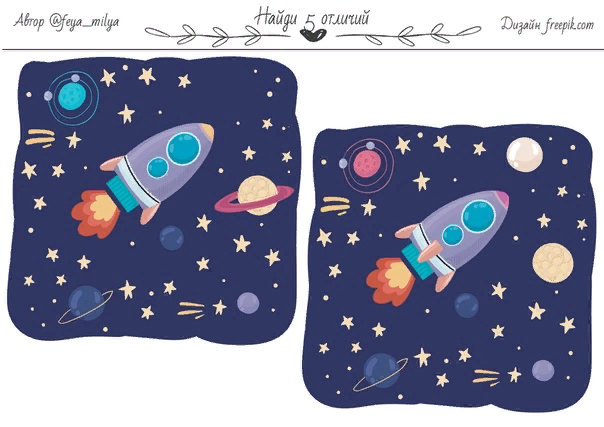 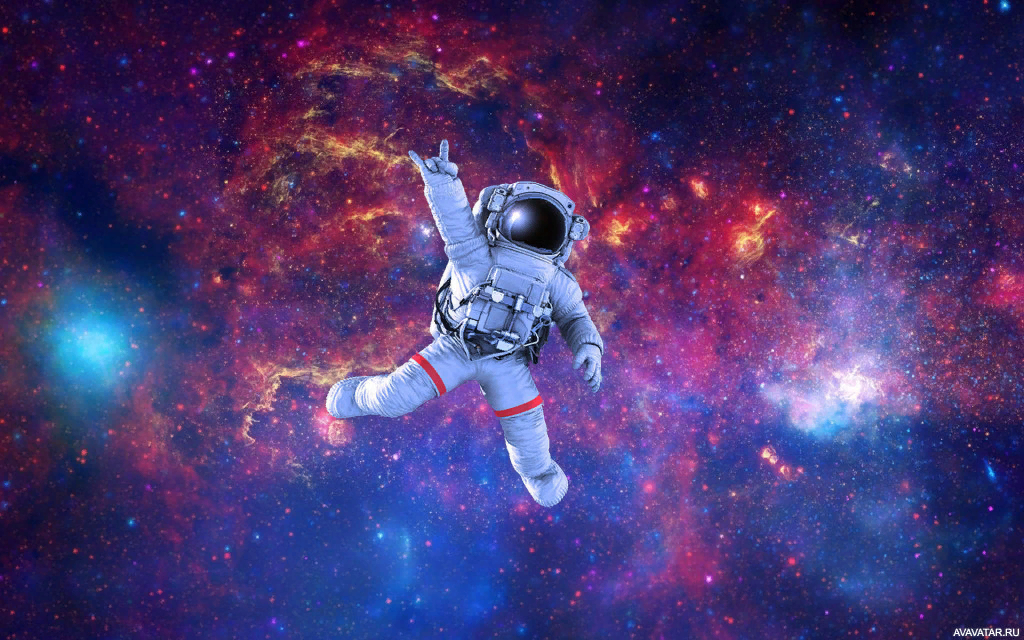 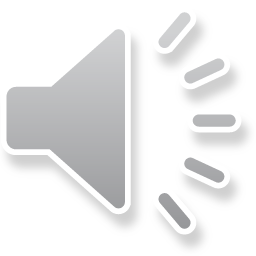 МОЛОДЦЫ!